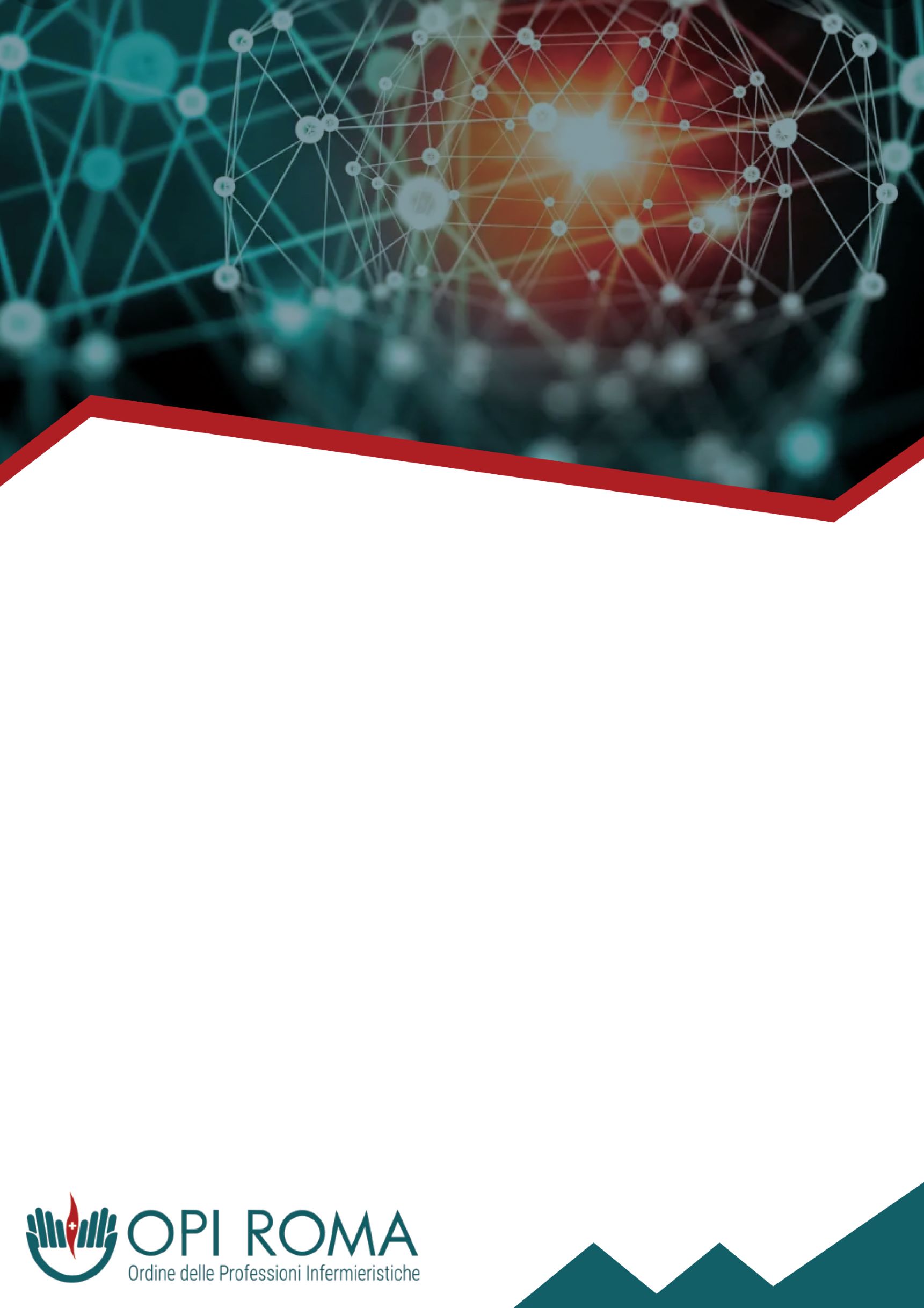 LA  FORMAZIONE CONTINUA PER LA SICUREZZA 
DELLE CURE IN AMBITO SANITARIO
Dal sistema ECM alle evoluzioni normative per il professionista
2022
12 novembre
PROGRAMMA
OBIETTIVI
contenuti formativi tecnico-professionali, la formazione continua in medicina comprende l’acquisizione di nuove conoscenze, abilità e attitudini utili ad una pratica competente ed esperta.

obiettivi formativi di processo, promuovere la cultura infermieristica della formazione continua. 

obiettivi formativi di sistema, far conoscere i principi deontologici e normativi del sistema E.C.M. 
       i diritti, i doveri e le ricadute legali sul professionista
DESTINATARI
Infermieri e Infermieri pediatrici 
	(posti disponibili: 50)
5 ECM
CREDITI
MODALITA’ DI ISCRIZIONE
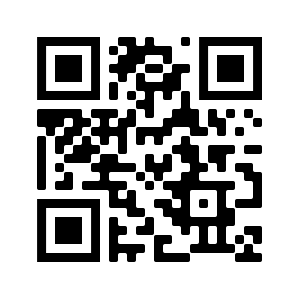 Iscrizione obbligatoria dal sito dell’OPI Roma:
 https://opiroma.sailportal.it/

Test di Valutazione inviato via e-mail e deve essere compilato entro le 24 ore successive alla fine dell’evento.
SEDE
Ospedale Sant’ Andrea – Aula C. Urbani – Via di Grottarossa, 1035
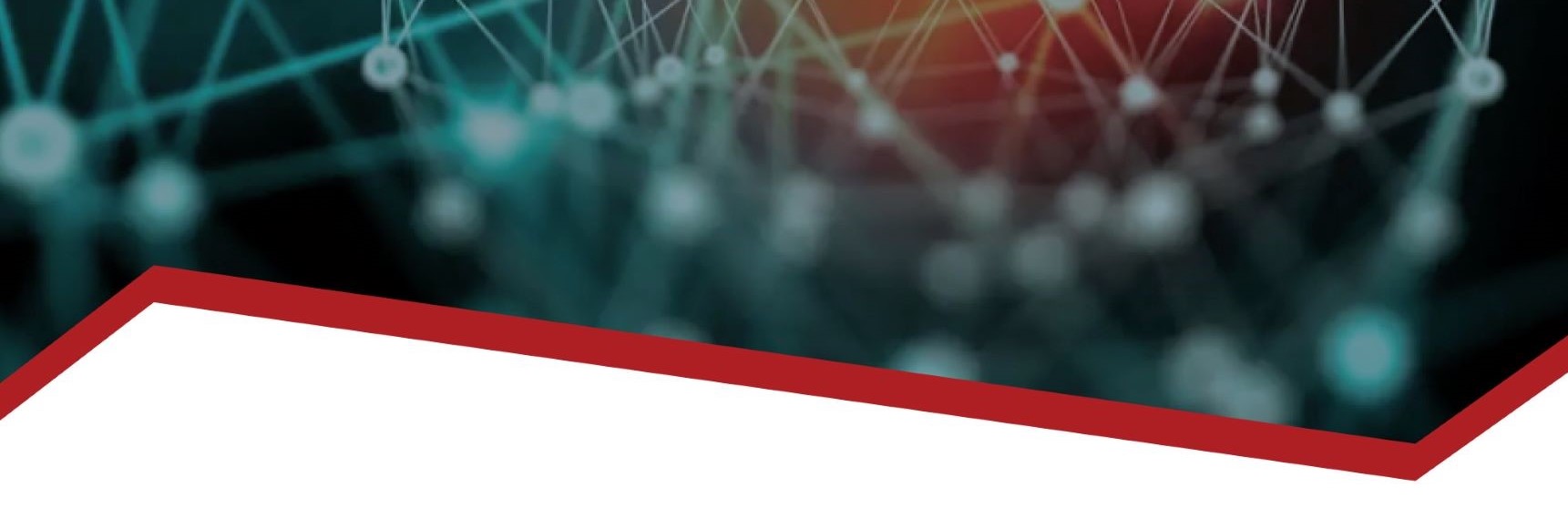 MODALITA’ DI SELEZIONE DEI PARTECIPANTI
Qualora le domande dovessero superare i posti disponibili, sarà considerato criterio di selezione, l’ordine di arrivo delle domande.
TEST DI VALUTAZIONE FINALE
Al fine di ricevere i crediti ECM per l’evento, è necessario rispondere correttamente ad almeno il 75% delle domande del questionario di apprendimento a risposta multipla, completare il modulo di valutazione e il questionario di qualità, nonché necessaria la presenza minima dell’80% all’evento.
Responsabile Scientifico:
Dr. Maurizio Zega

 Comitato Scientifico: 
C. Turci, B. Pisa, F. Scerbo, N. Mazzitelli, G. Amici, 
MG. Montalbano, C. Puleio, F. Tettoni, G. Caggianelli,
E. Lisanti, M. Tosini, A. Sili, B. Porcelli, C. Lorenzetti. 

Segreteria Organizzativa:
M. Tosini, V. Pizziconi, S. Bartolucci.
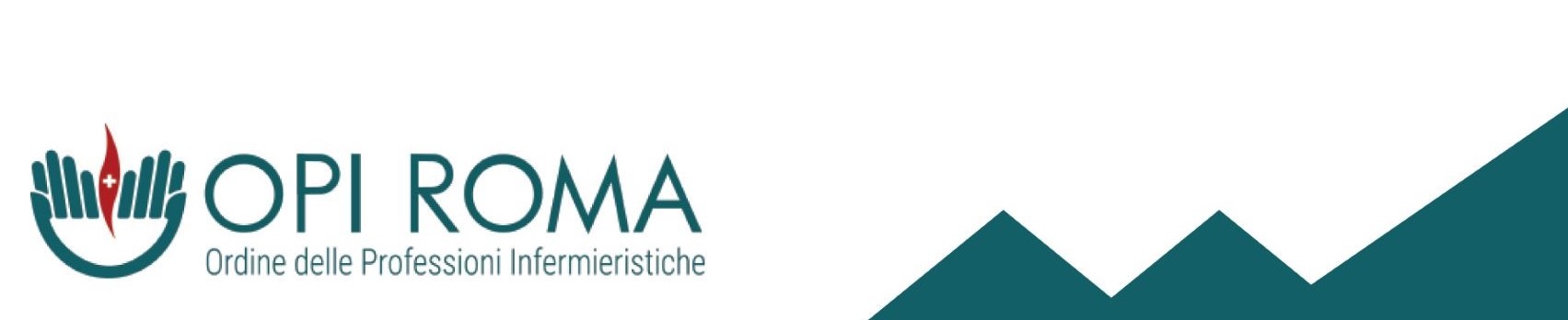